Statistics – O. R. 891Object Oriented Data Analysis
J. S. Marron

Dept. of Statistics and Operations Research
University of North Carolina
Blood vessel tree data
Big Picture:     3 Approaches

Purely Combinatorial

Euclidean Orthant

Dyck Path
Graphical Concept:    Support Tree
Comparison of Correspondences:
Thickness Corr. gives bushier trees
(shows more population structure)
Descendant Corr. suggests compact rep’n
(easier to decompose, e.g. “PCA”?)
Strongly Non-Euclidean Spaces
PCA on Tree Space: Treeline 
Best 1-d representation of data
Basic idea:
From some starting tree
Grow only in 1 “direction”
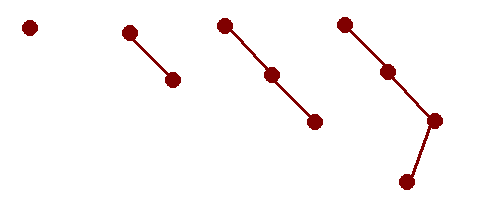 Example of projection
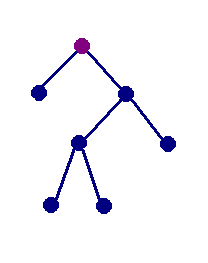 u0:                                 d(u0,t) = 6

    u1:                                  d(u1,t)=5

    u2:                                  d(u2,t)=4

    u3:                                  d(u3,t)=5
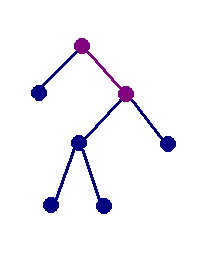 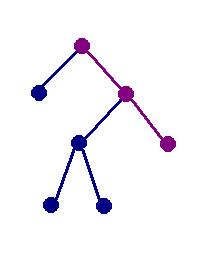 Closest!
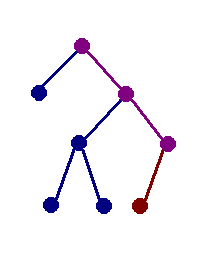 PCA for blood vessel tree data
Descendant
Corr.
 Similar 
   Lessons
 But Effects
   Stronger
 Better
   Repres’n?
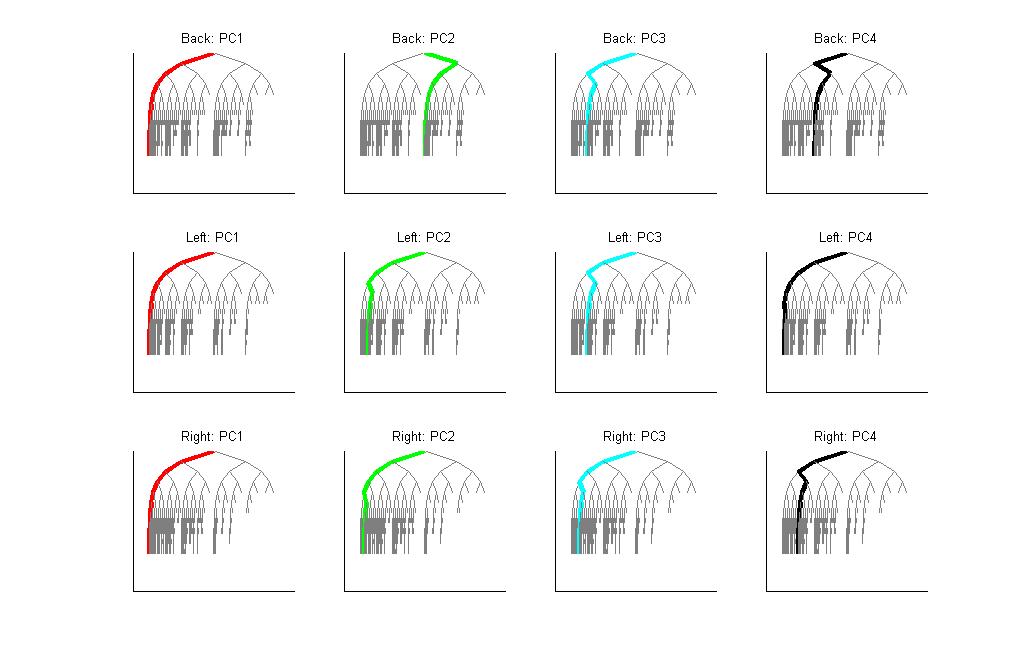 PCA for blood vessel tree data
Data Analytic Goals:  Age, Gender

See 
these?

No…
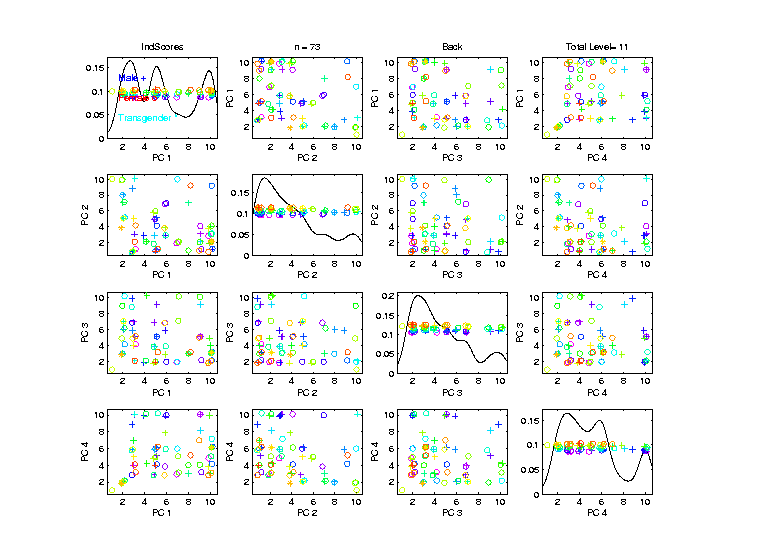 D-L Visualization of Trees
Challenge:
Visual
Display of
Full Tree
Structure
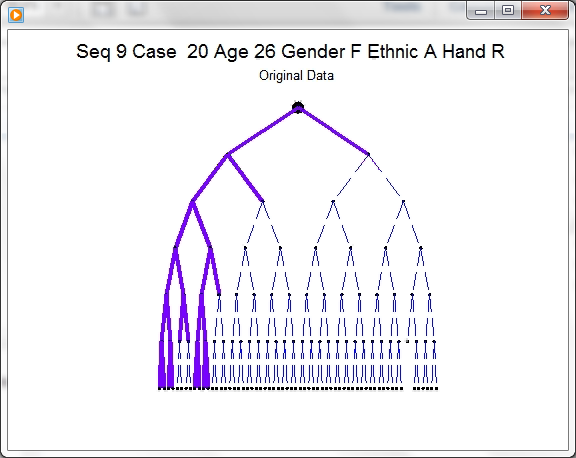 D-L Visualization of Trees
Challenge:
Visual
Display of
Full Tree
Structure

Actually 
Goes to
Level 17
(Truncated
   in View)
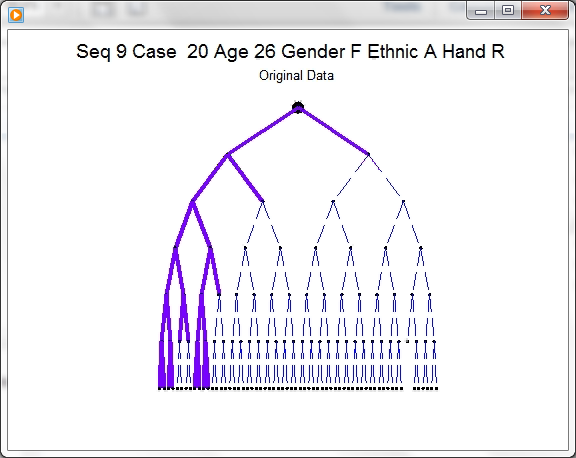 D-L Visualization of Trees
Approach: Different Coordinate System



Aydin, et al (2011)
D-L Visualization of Trees
Approach: Different Coordinate System
Idea:  Focus on Important Aspects (of Nodes)
Level of Node
Number of Children
D-L Visualization of Trees
Approach: Different Coordinate System
Idea:  Focus on Important Aspects (of Nodes)
Level of Node
Number of Children

Using These as Coordinates
D-L Visualization of Trees
D-L
View
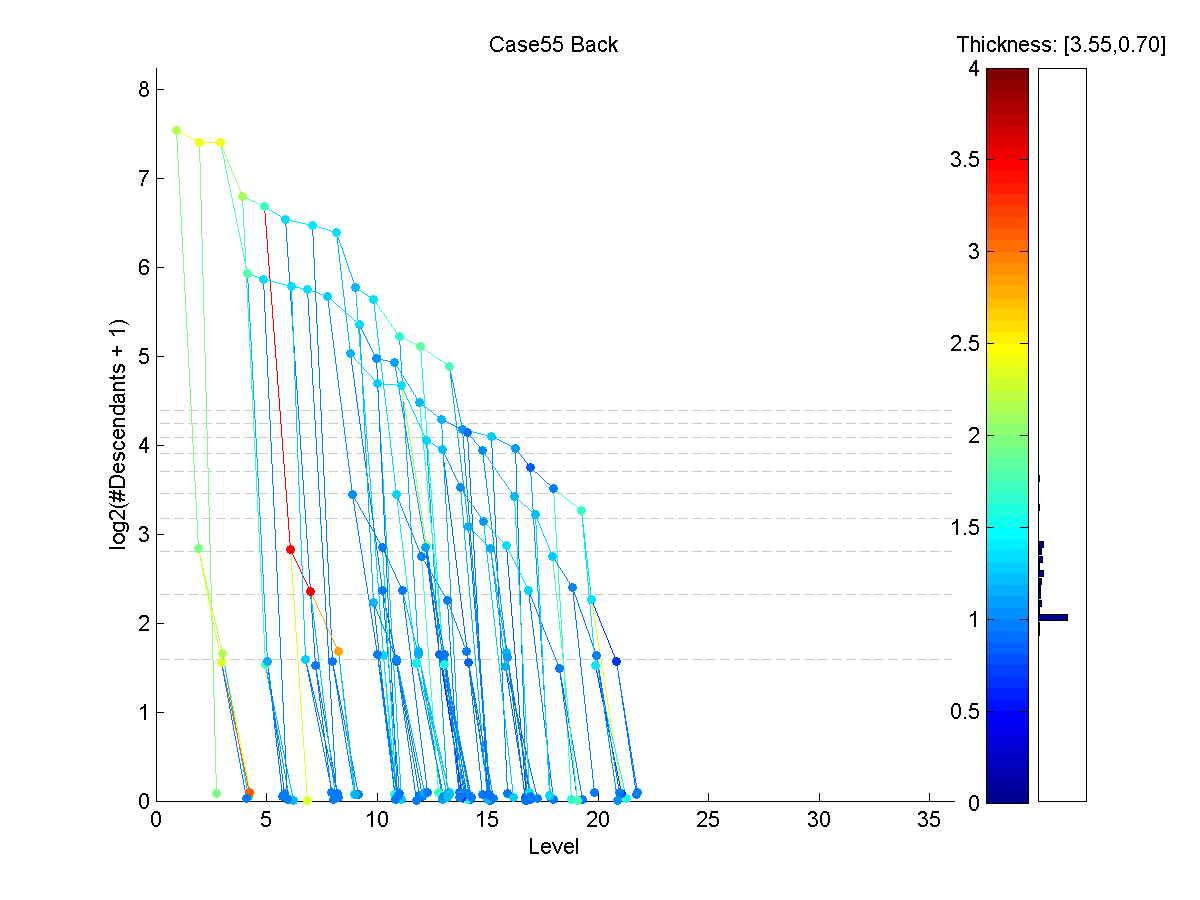 D-L Visualization of Trees
D-L
View

Nodes
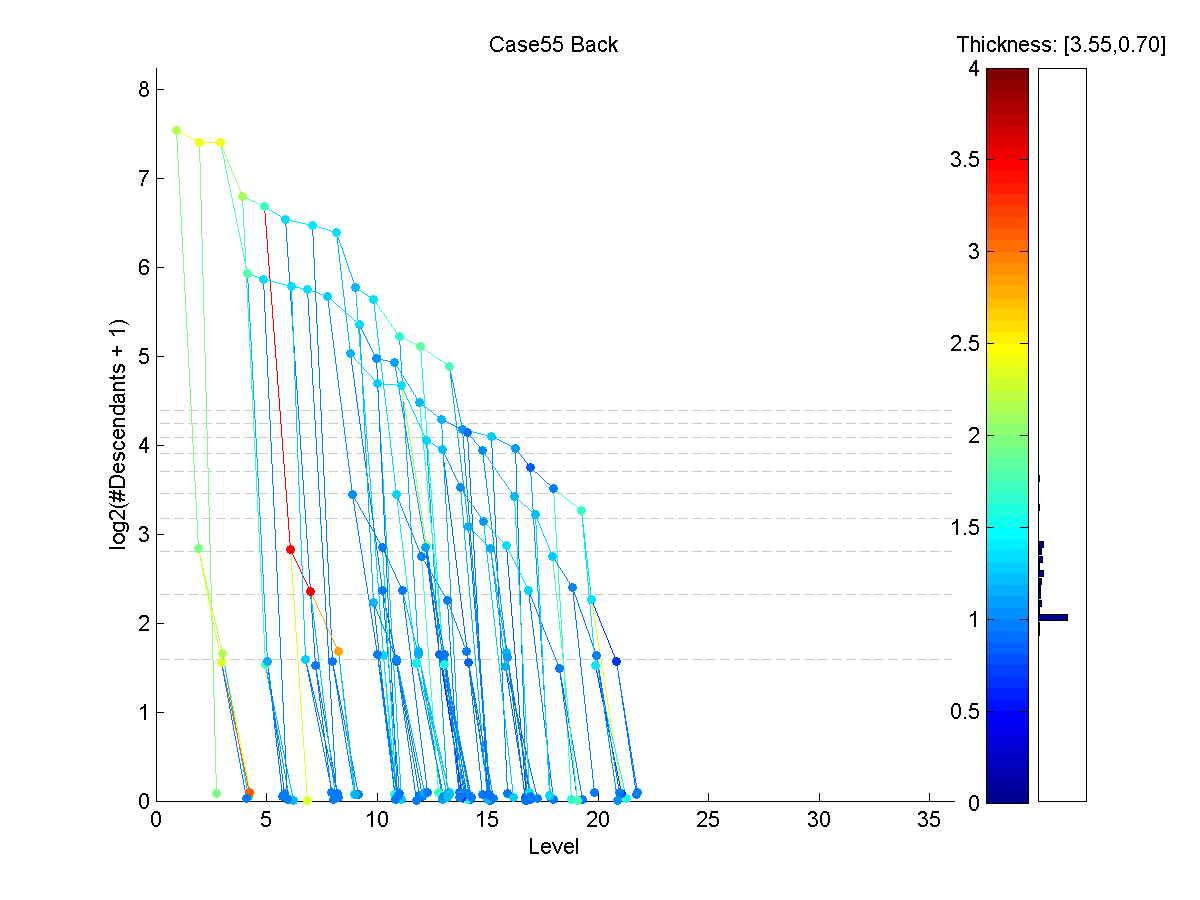 D-L Visualization of Trees
D-L
View


Level
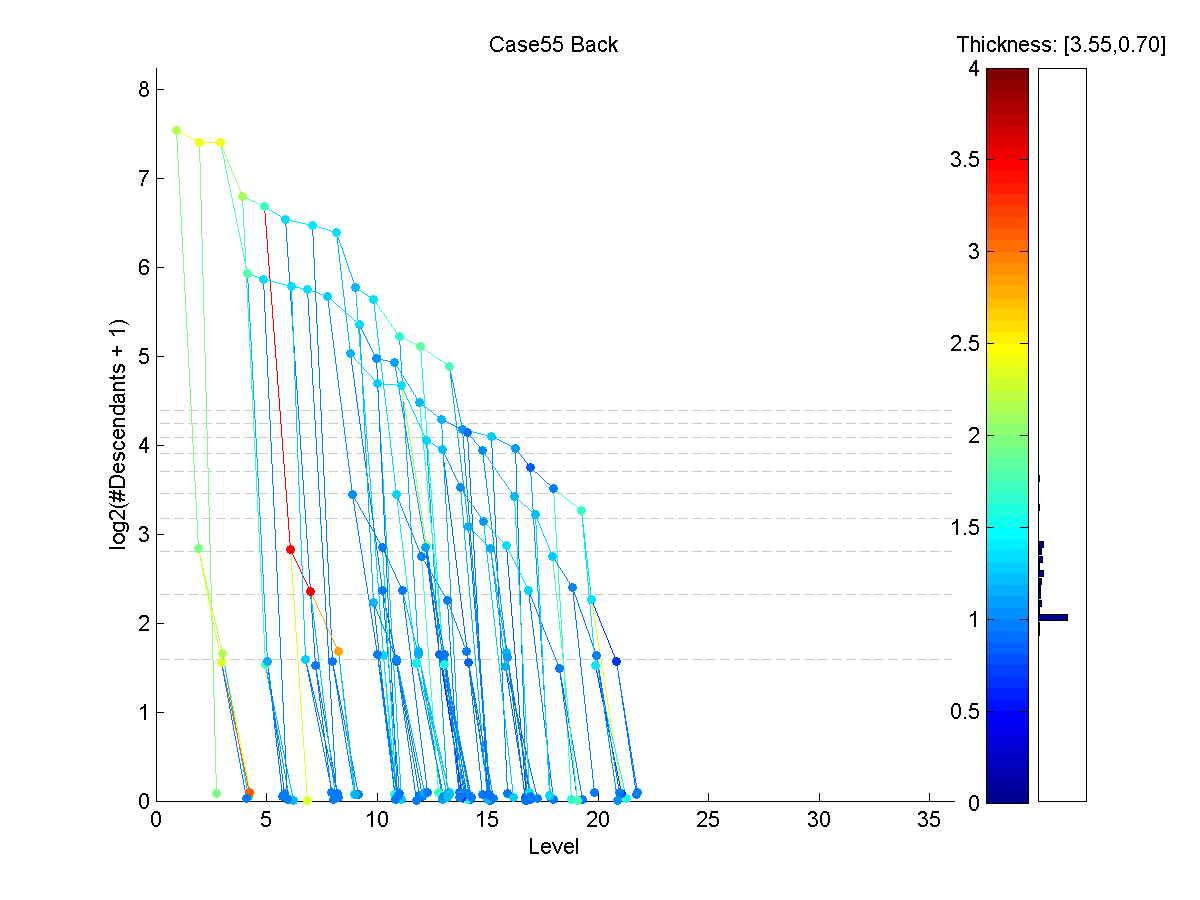 D-L Visualization of Trees
D-L
View


Level

Much
Deeper 
Than
Early
View
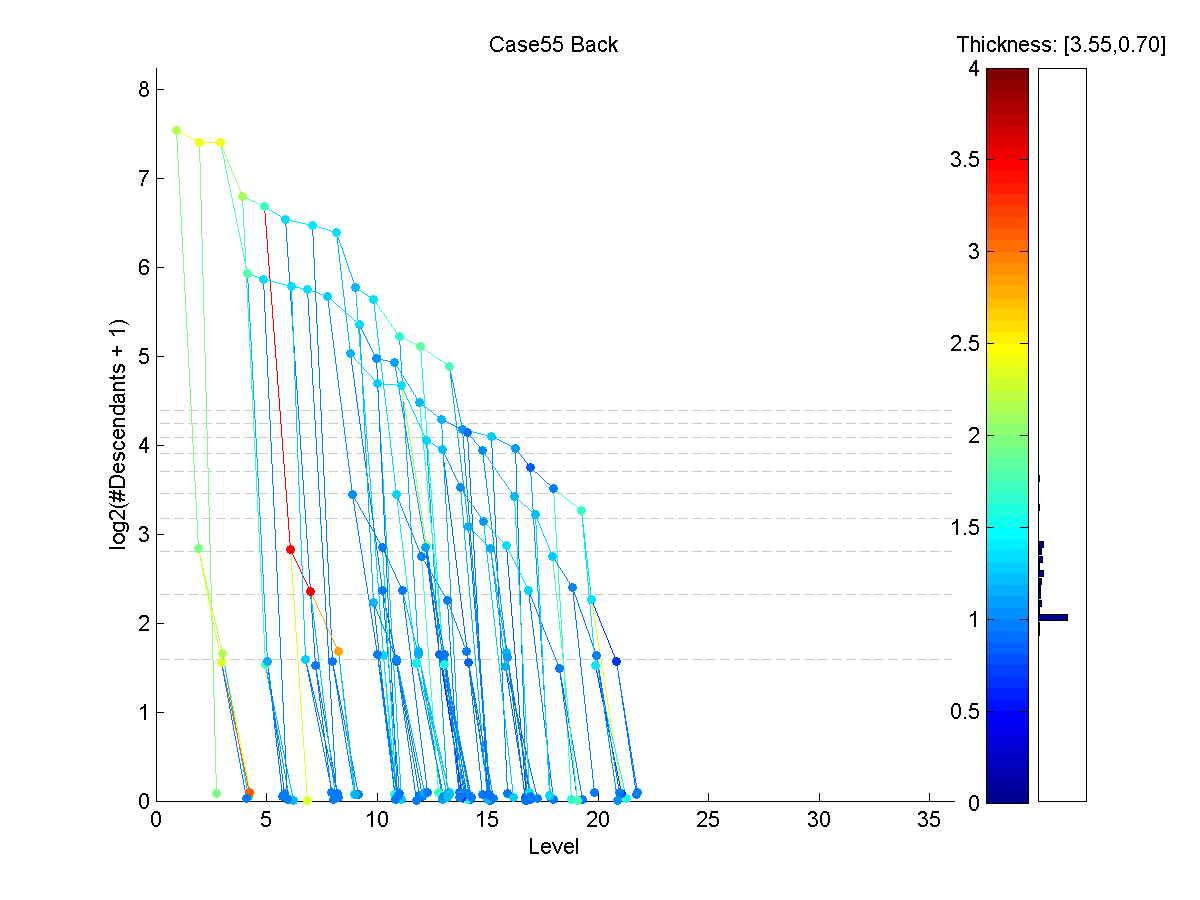 D-L Visualization of Trees
D-L
View



# Des-
cend-
ants
(log
scale)
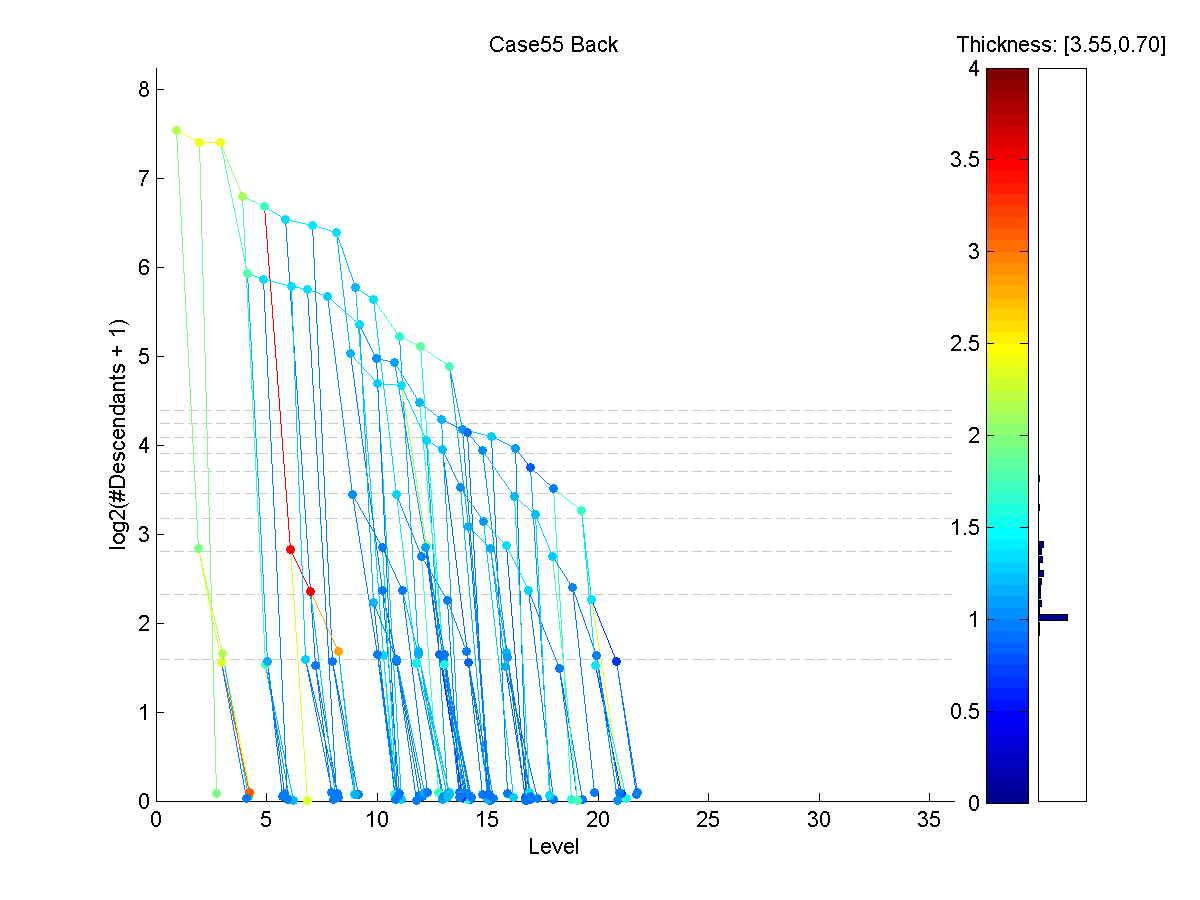 D-L Visualization of Trees
D-L
View


Color
Codes
Branch
Thick-
ness
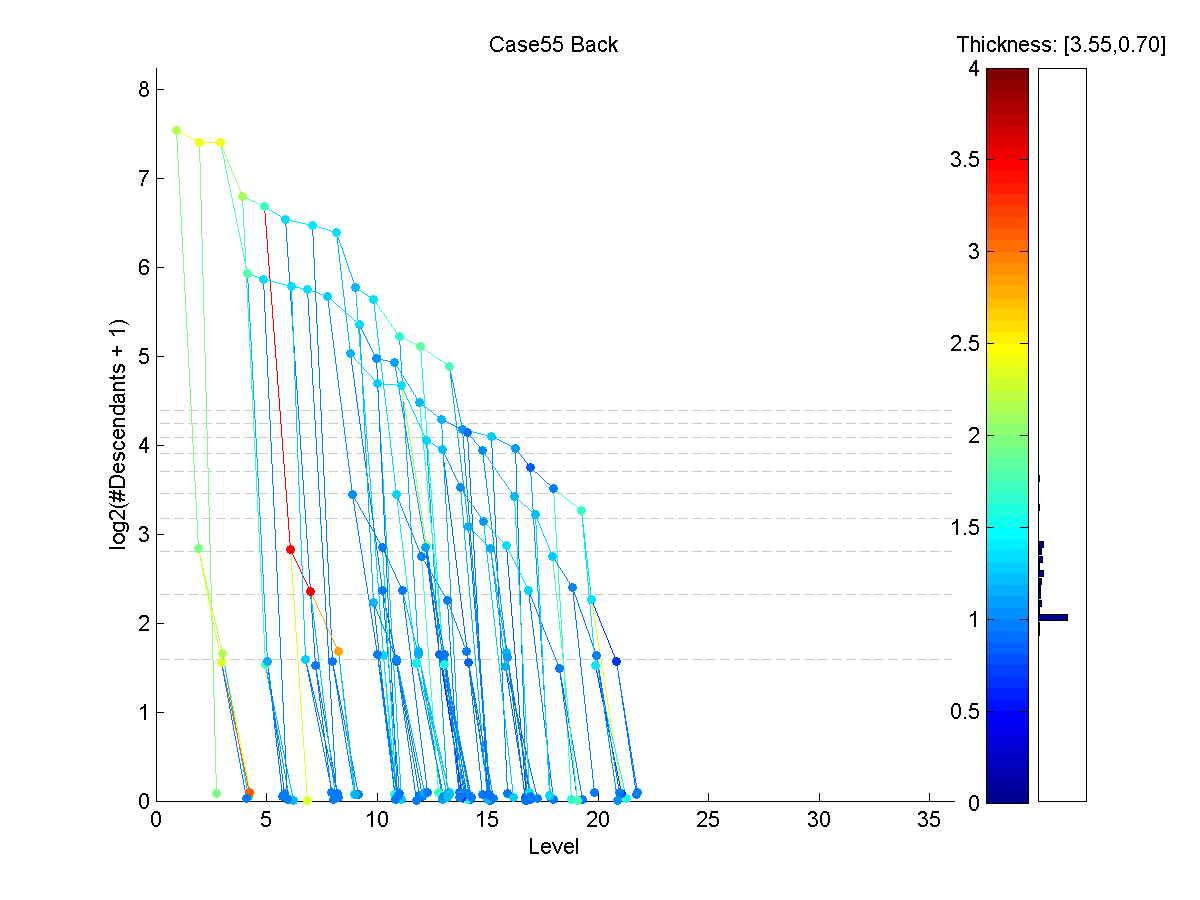 D-L Visualization of Trees
D-L
View

Reveals
Strange
Struc-
ture
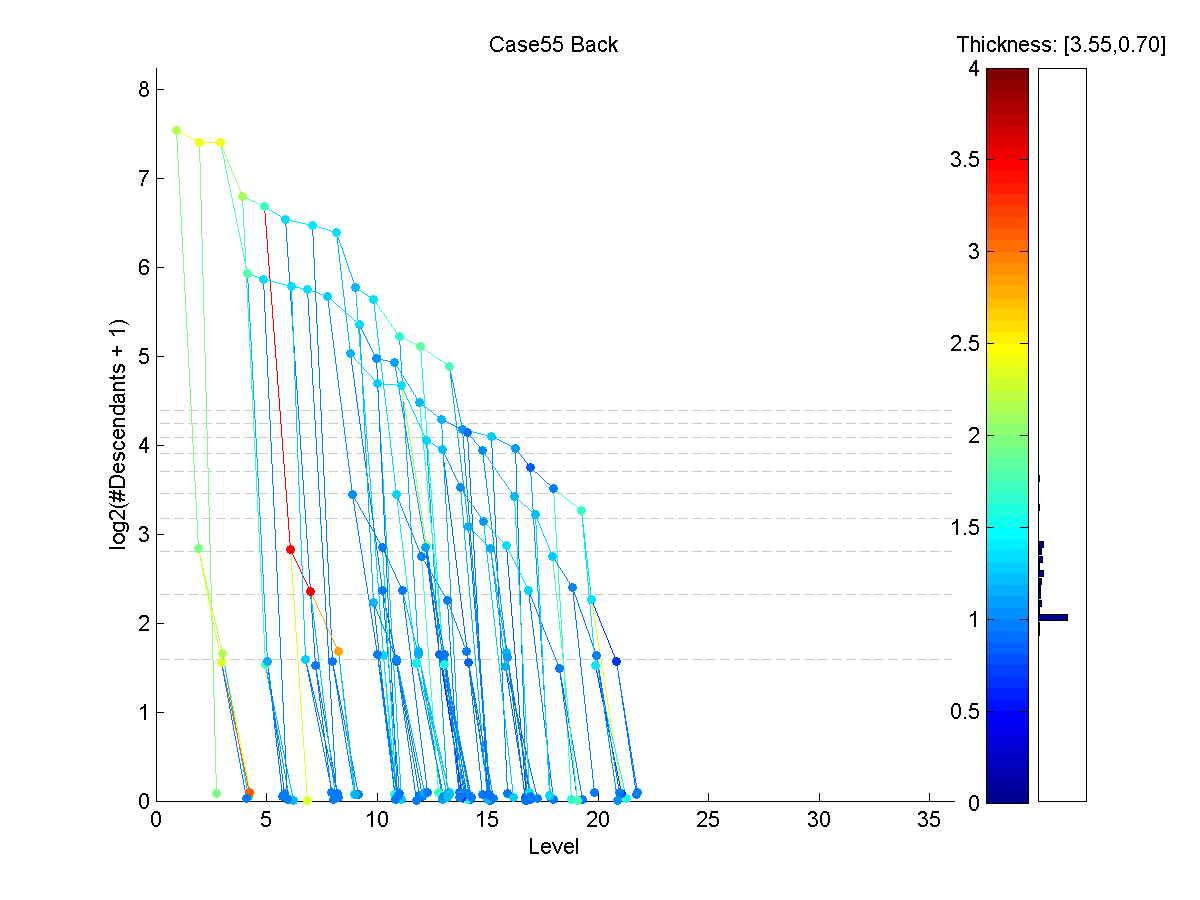 D-L Visualization of Trees
D-L
View

Reveals
Strange
Struc-
ture

Linking
Errors
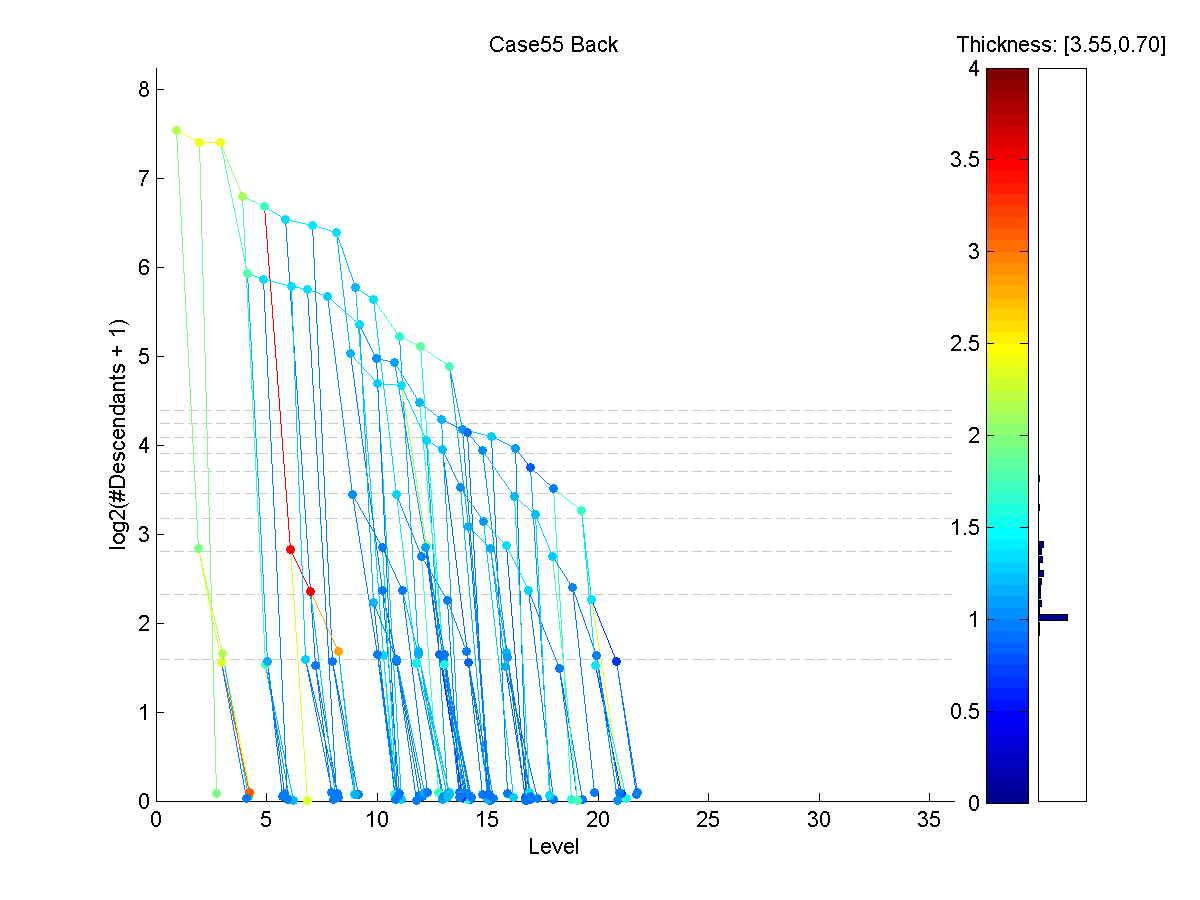 D-L Visualization of Trees
D-L
View


Fixed
Version
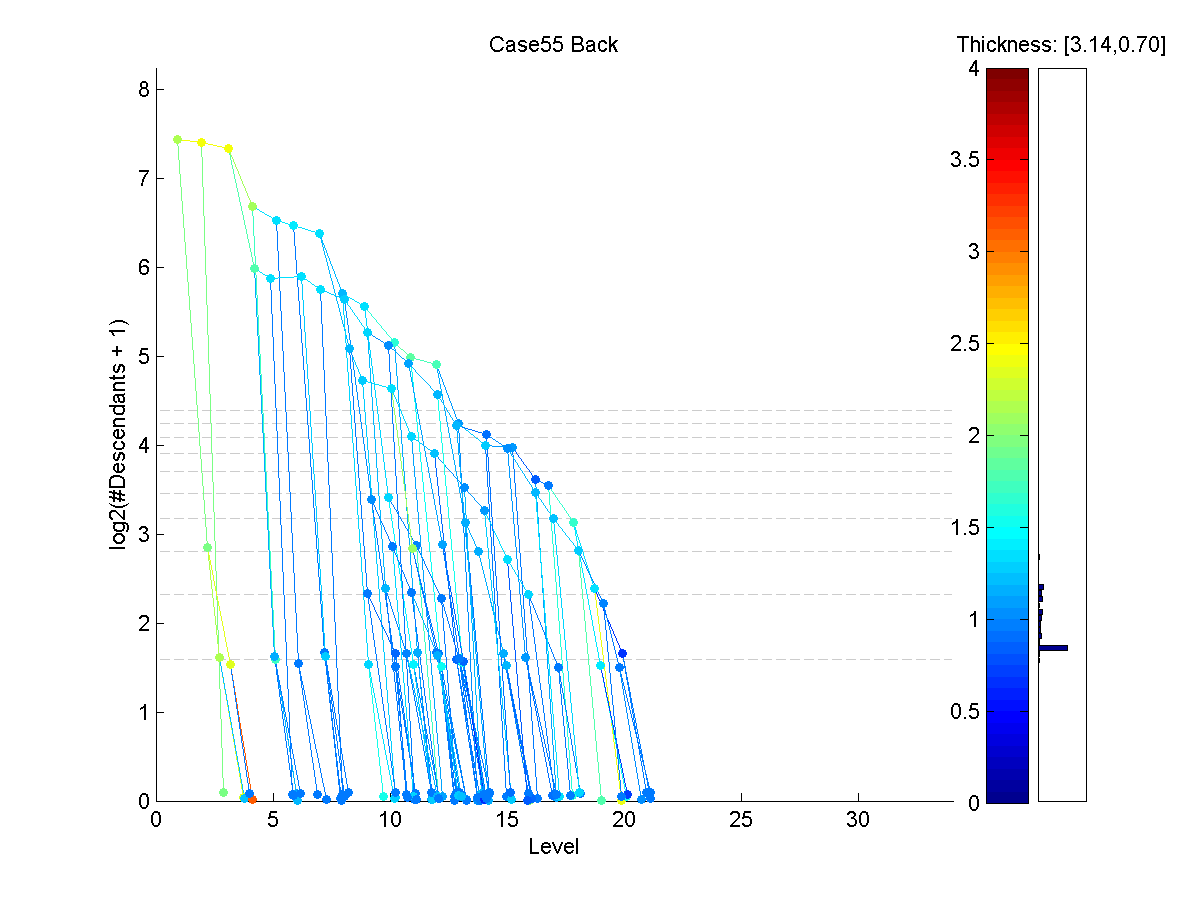 Blood vessel tree data
Big Picture:     3 Approaches

Purely Combinatorial

Euclidean Orthant

Dyck Path
Euclidean Orthant Approach
People:
  Scott Provan
  Sean Skwerer
  Megan Owen
  Ezra Miller
  Martin Styner
  Ipek Oguz
Euclidean Orthant Approach
Setting:    Connectivity & Length
Euclidean Orthant Approach
Setting:    Connectivity & Length

Background:    Phylogenetic Trees
Euclidean Orthant Approach
Setting:    Connectivity & Length

Background:    Phylogenetic Trees


Important Concept from Evolutionary Biology
Phylogenetic Trees
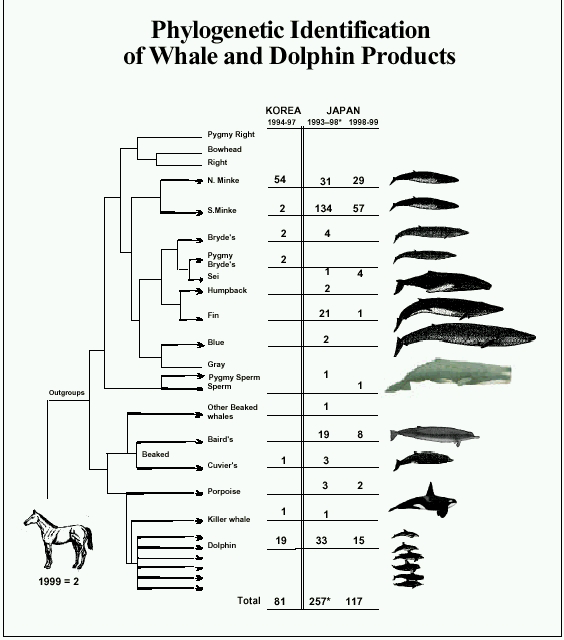 Idea:  Study
“Common
Ancestry”

Via a tree
Species are leaves

thanks to Susan Holmes
Phylogenetic Trees
Very Early Reference:

E. Schröder (1870),
Zeit. für. Math. Phys., 
15,  361-376.

thanks to Susan Holmes
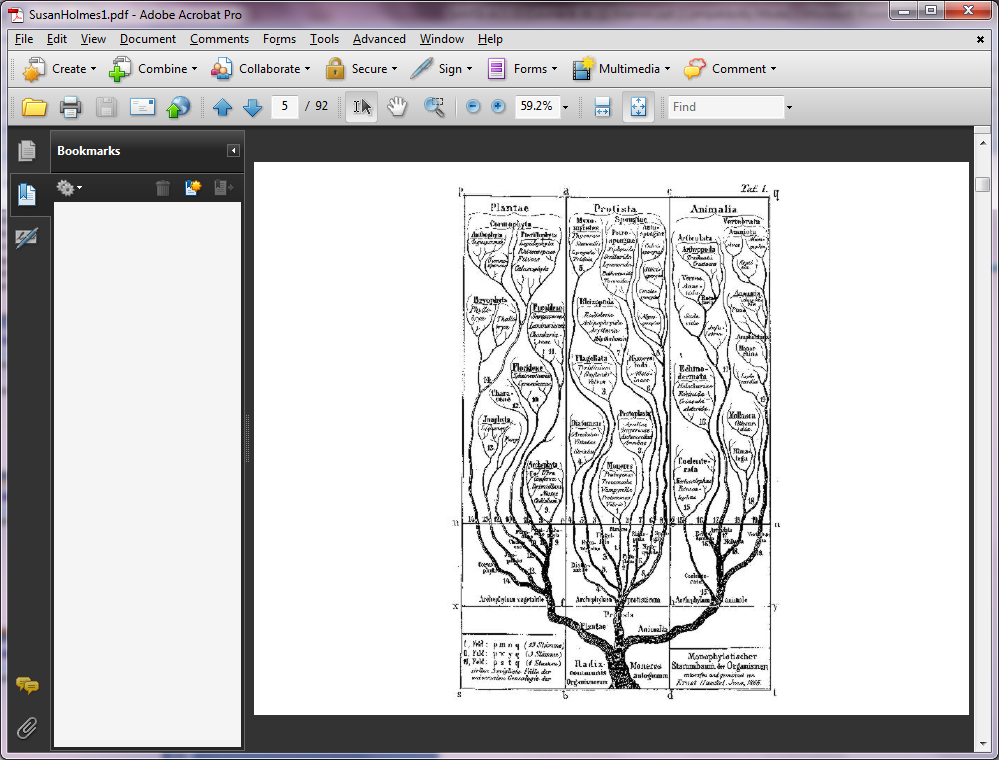 Phylogenetic Trees
Important Reference:

Billera L, Holmes S, & Vogtmann K (2001)
Phylogenetic Trees
Important Reference:

Billera L, Holmes S, & Vogtmann K (2001)


Put Large Field on Firm Mathematical Basis
Euclidean Orthant Approach
Setting:    Connectivity & Length

Background:    Phylogenetic Trees

Major Restriction:    Need common leaves